Улюблений живописець
Амброзіус Босхарта, (1573-1621)
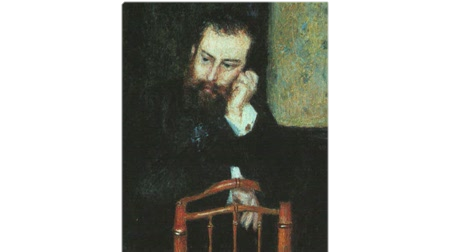 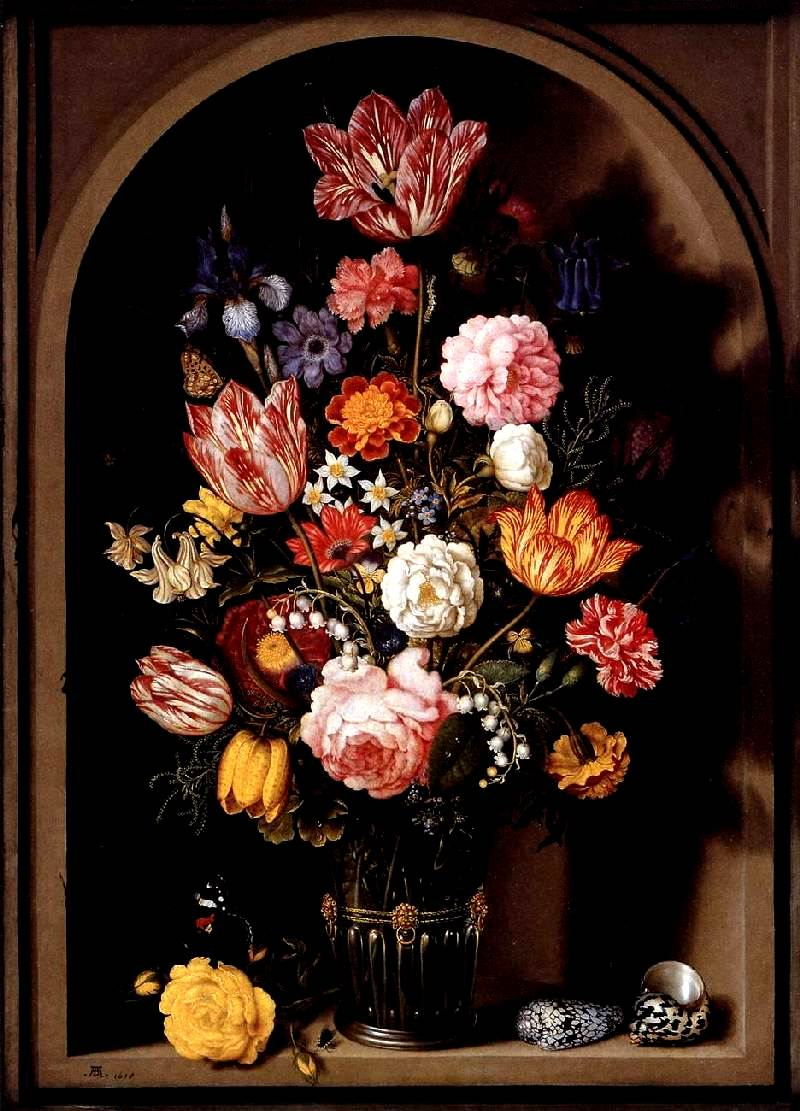 Амброзіус Босхарта - фламандський художник золотого століття нідерландського живопису. Відомий насамперед своїми квітковими натюрмортами , виконаними в соковитих кольорах.
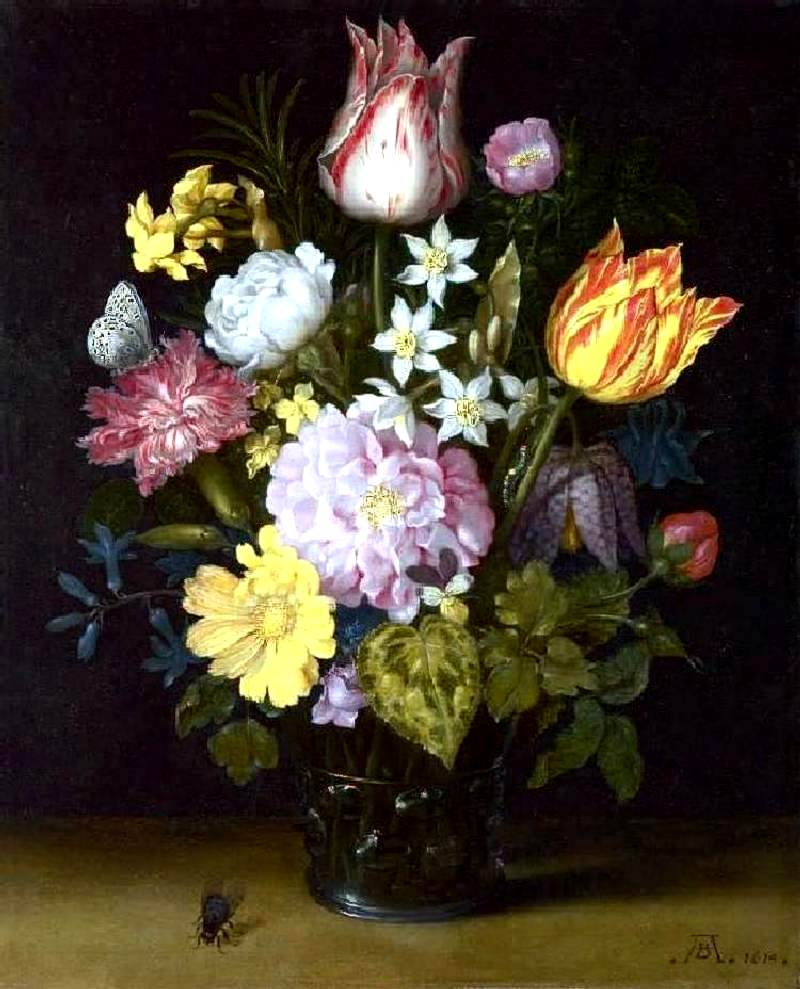 Босхарта відноситься до числа перших художників, які затвердили квітковий натюрморт як самостійного жанру нідерландського мистецтва. Точність зображення і гармонійність кольорів дозволяють ставити роботи Босхарта в один ряд з його сучасником Яном Брейгелем Старшим.
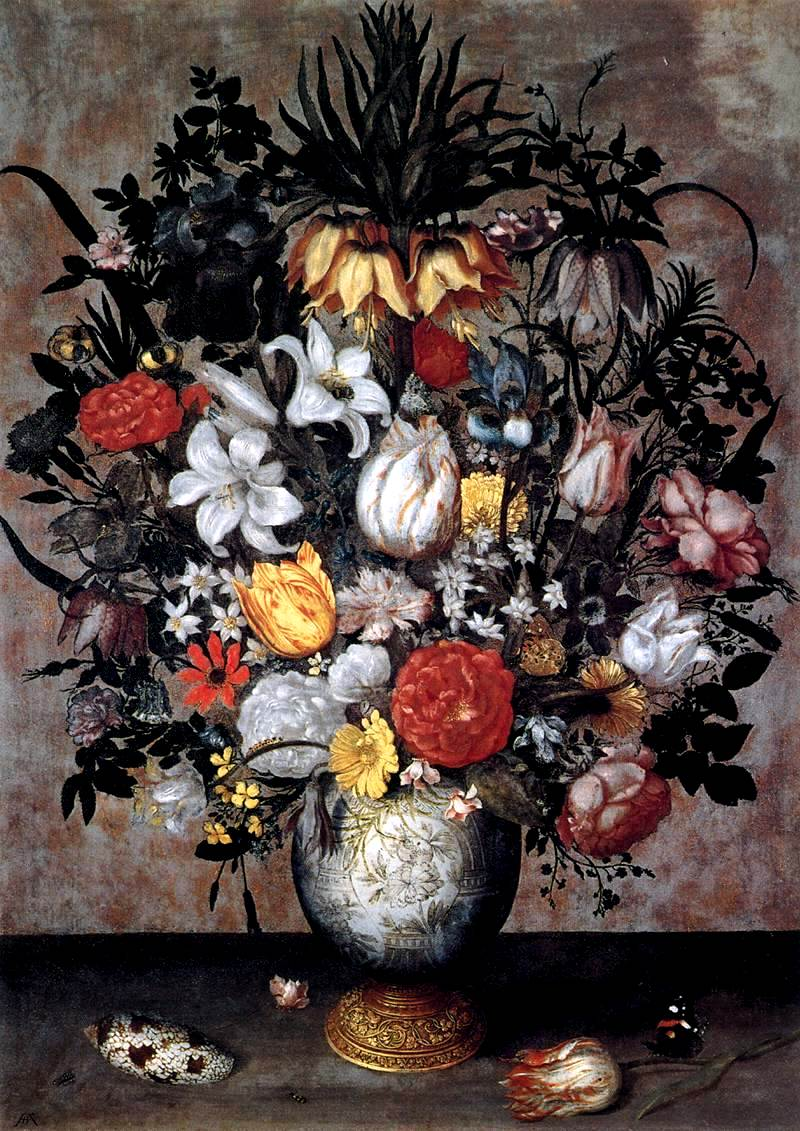 На полотнах Босхарта поруч з букетами квітів найчастіше зображені метелики або черепашки. У багатьох випадках квіти зворушені зів'яненням, що вводить в полотна Босхарта алегоричний мотив тлінність буття
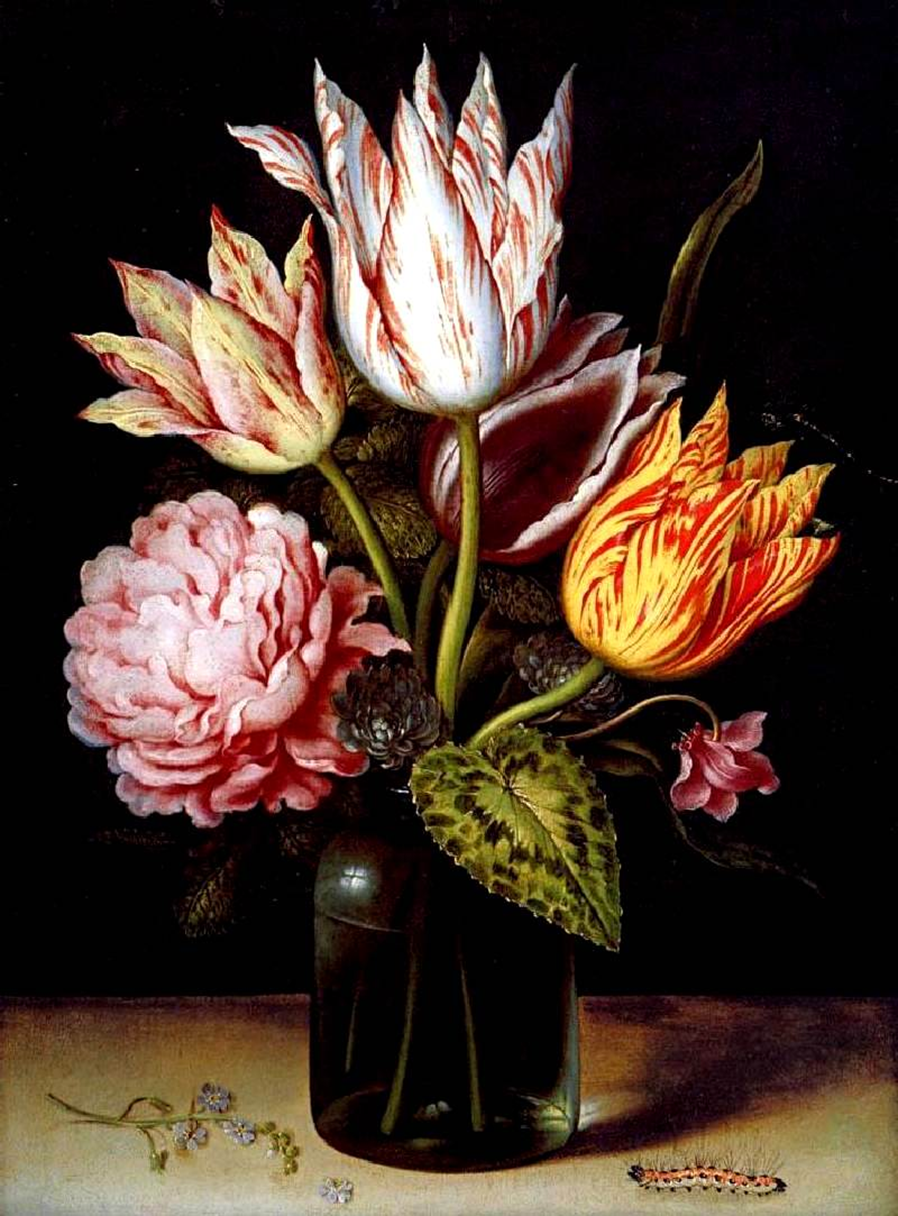 Натюрморт з квітами в зеленій, скляною пляшці

полотно, мідь, 23 x 17
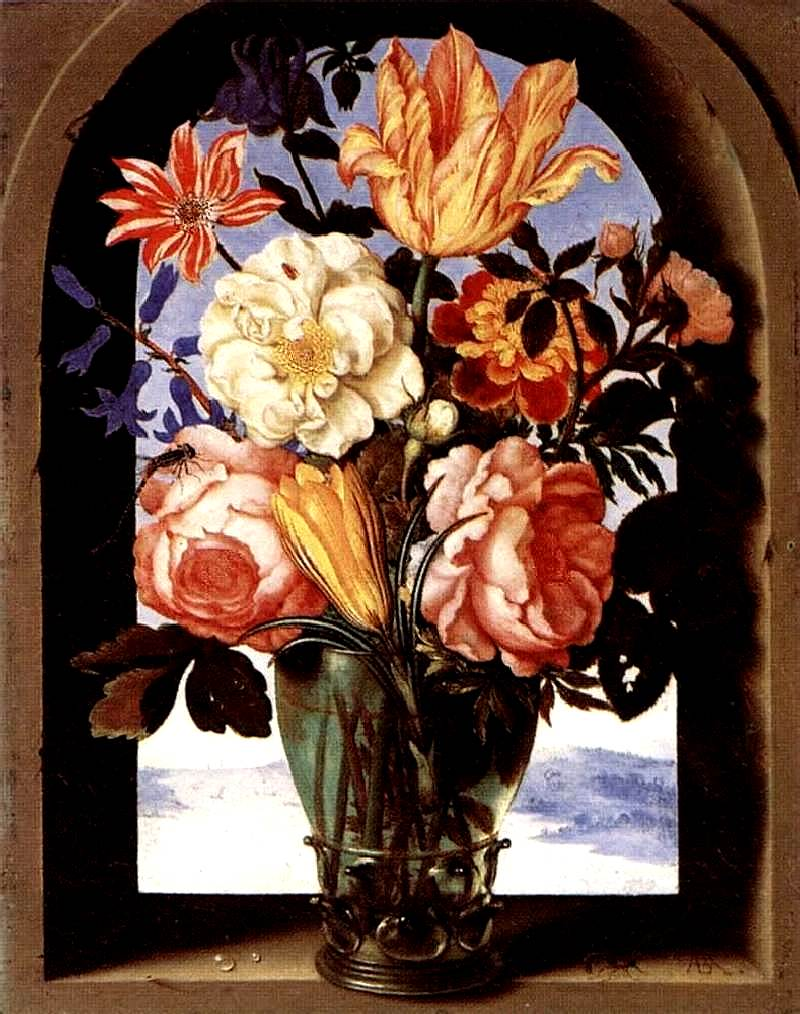 Букет Квітів

1620, масло, мідь, 23 x 17 см 
Музей Лувр, Париж
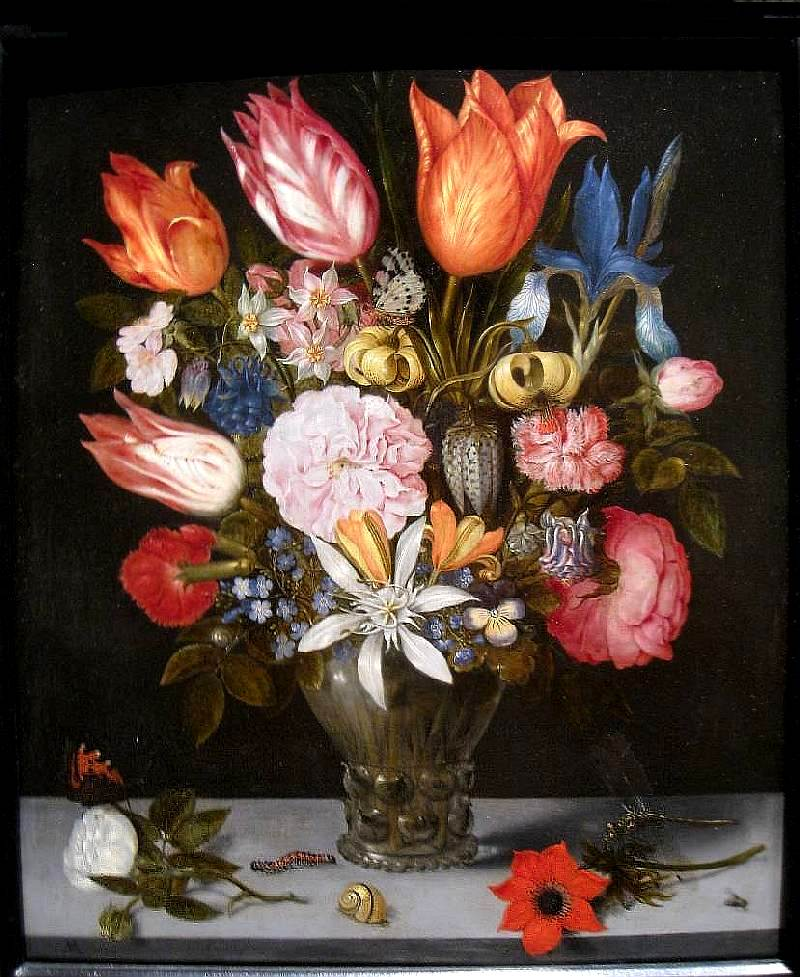 Квіти в стекляной вазі

1606 
Художній музей, Клівленд, США
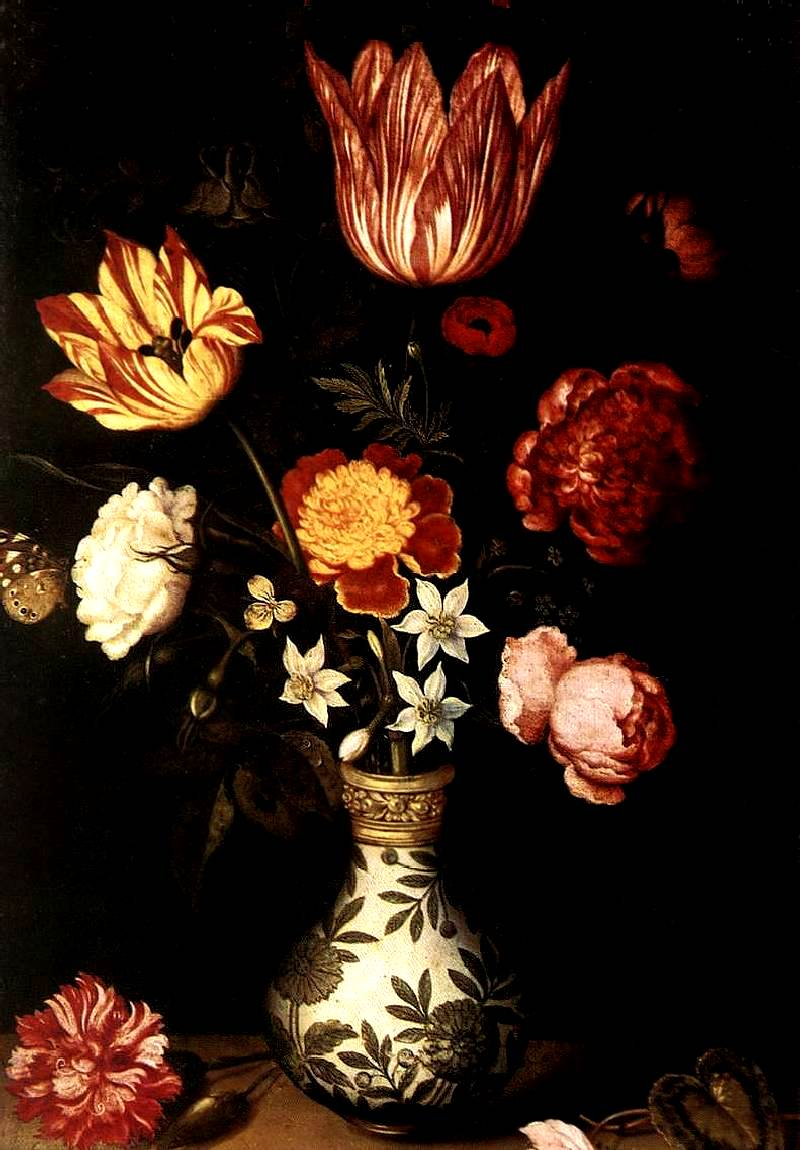 Натюрморт з квітами у вазі

1619г, масло на міді, 31 x 23 см 
Rijksmuseum, Амстердам
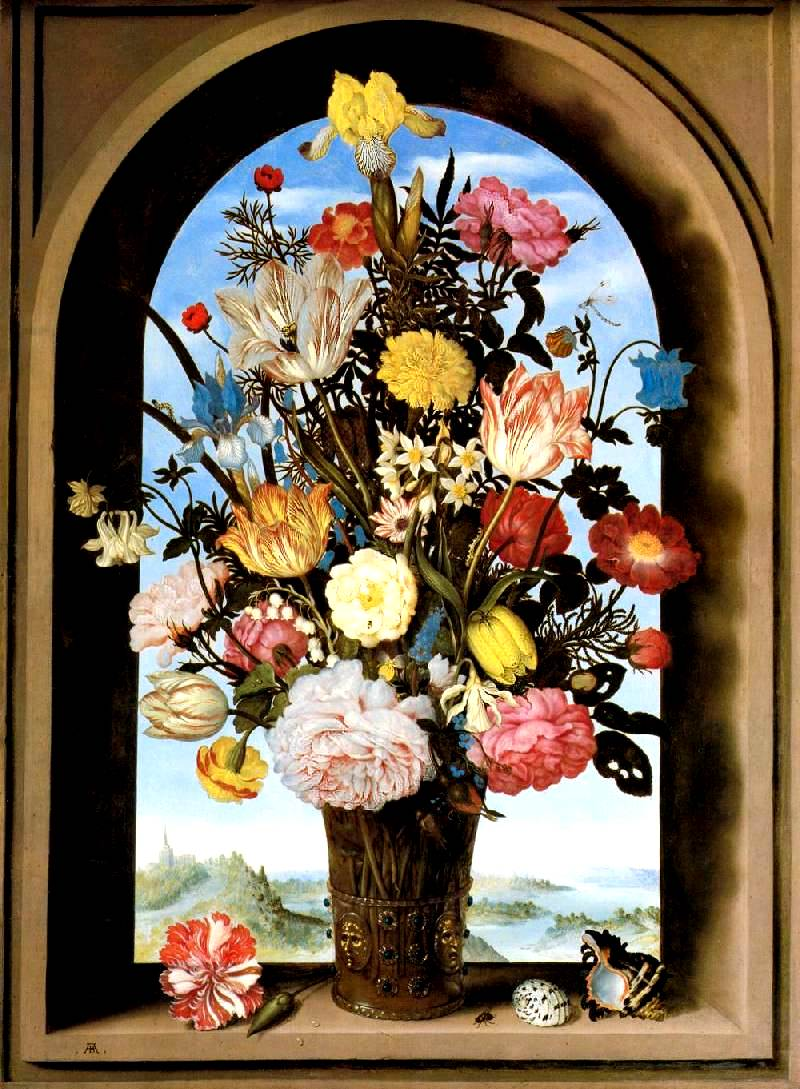 Букет в арковому вікні

1618р, дерево, олія, 64 x 46 см
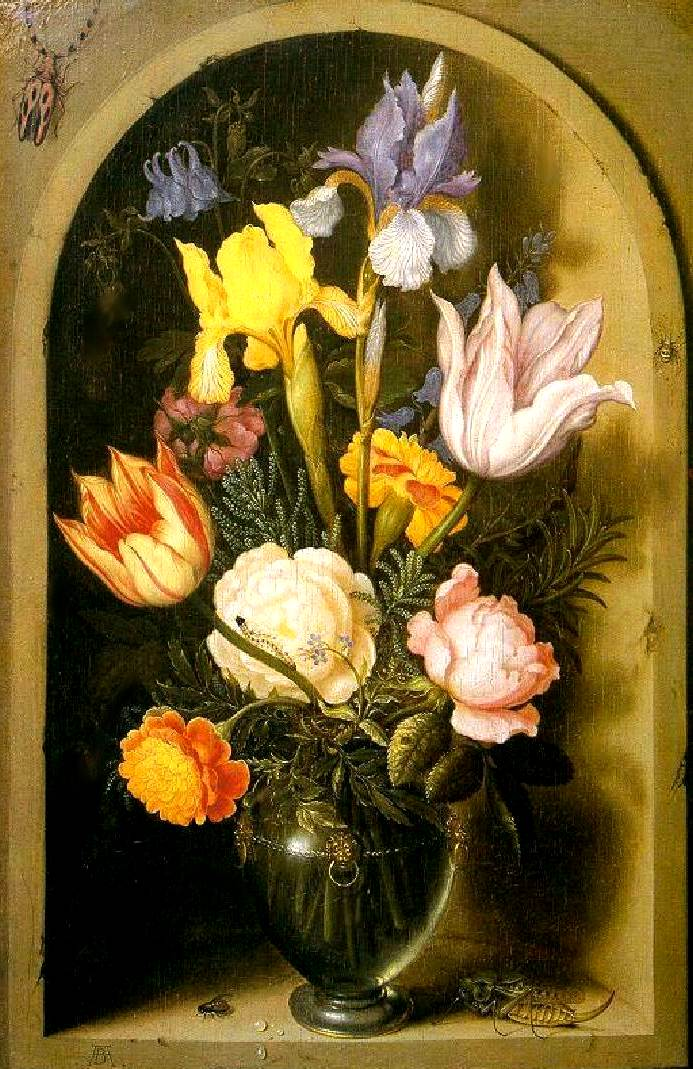 Квіти

1619г, олія, полотно 
Приватна колекція
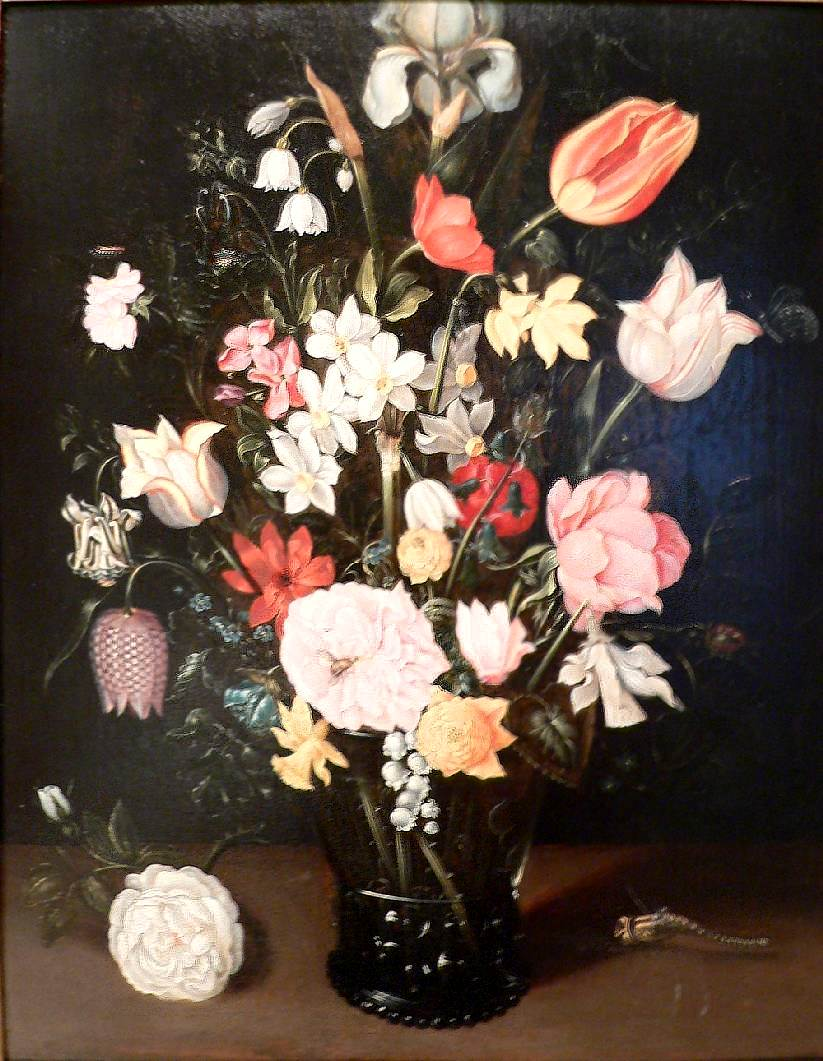 Квіти в скляній вазі

1615г, дерево, олія, 
Стендфордський художній музей, Каліфорнія, США
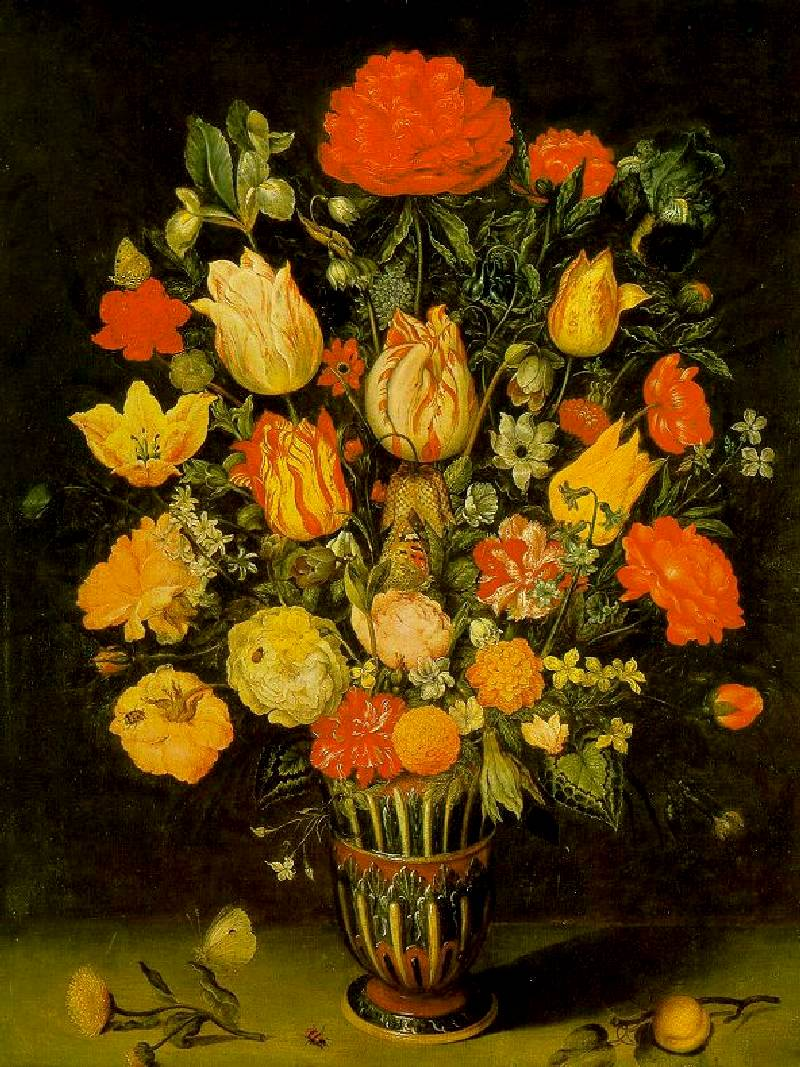 Натюрморт з квітами

дерево, олія 
Стара Пінакотека, Мюнхен
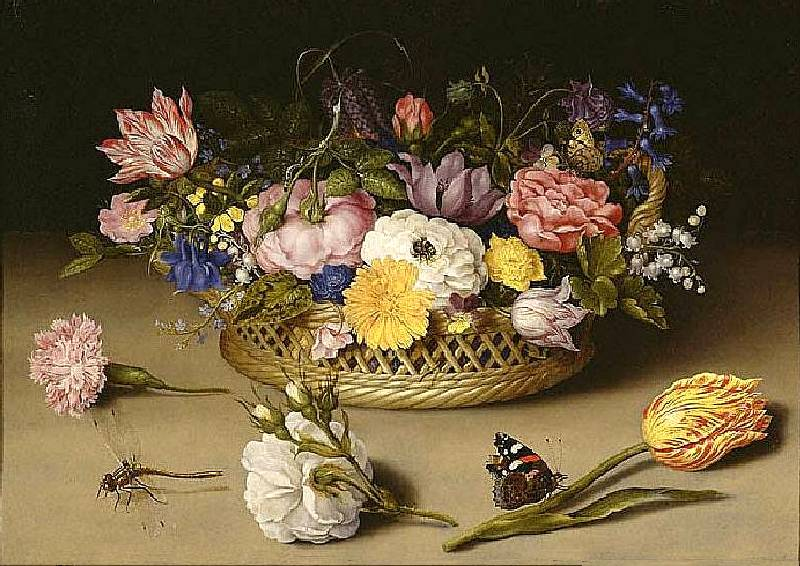 Квітковий натюрморт

1614г, масло, мідь, 28 х 38 см 
Музей Пауля Гетті, Лос-Анжелес, США
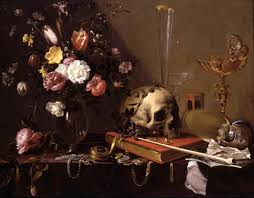 Дякуємо за увагу!
Над презентацією працювали Погрібніченко В. Ковтун А.